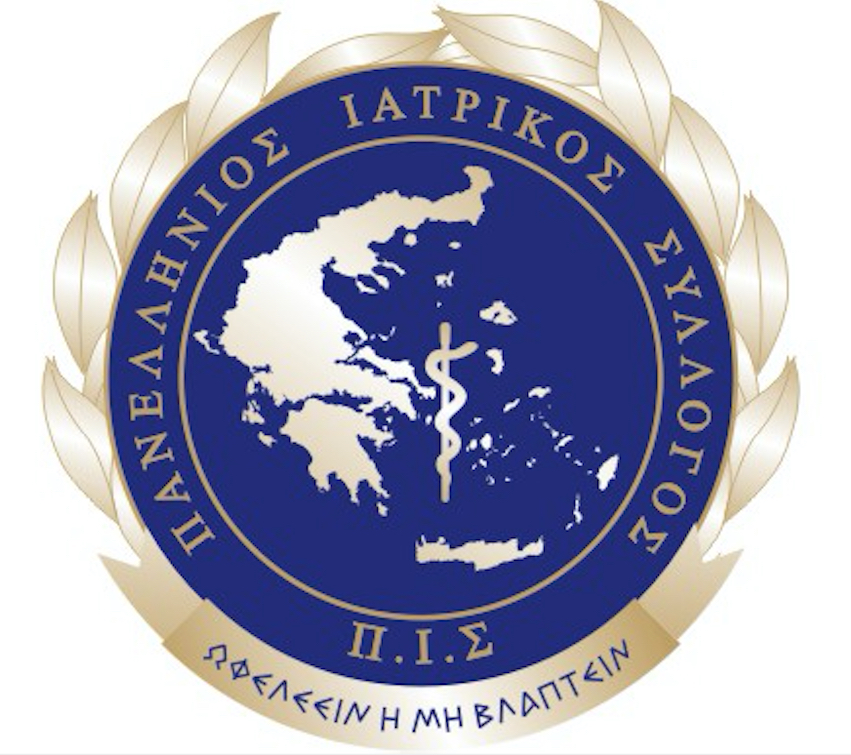 ΠΑΝΕΛΛΗΝΙΟΣ ΙΑΤΡΙΚΟΣ ΣΥΛΛΟΓΟΣ
ΓΕΝΙΚΟ ΚΟΙΝΟ

ΜΑΡΤΙΟΣ 2024
Ταυτότητα της έρευνας
Σταθμίσεις
Το δείγμα σταθμίστηκε εκ των υστέρων ως προς το φύλο και την ηλικία
Χρόνος διεξαγωγής
7-12  Μαρτίου 2024
Μέγιστο σφάλμα
2,6% (με διάστημα εμπιστοσύνης 95%)
Μέγεθος δείγματος
1108 άτομα, άνδρες και γυναίκες άνω των 17 ετών, σε όλες τις περιφέρειες της Ελλάδας
Μέθοδος δειγματοληψίας
Αντιπροσωπευτική δειγματοληψία ανά Περιφέρεια
Περιοχή έρευνας
Οι 13 Περιφέρειες της Ελλάδας
Τύπος έρευνας
Ποσοτική τηλεφωνική έρευνα με τη χρήση δομημένου ερωτηματολογίου και την υποστήριξη Η/Υ
2
Είσαστε γενικά ικανοποιημένος/η ή δυσαρεστημένος/η από τις προσφερόμενες υπηρεσίες Υγείας στη χώρα μας, σε δημόσιο και ιδιωτικό τομέα;
3
Είσαστε γενικά ικανοποιημένος/η ή δυσαρεστημένος/η από τις προσφερόμενες υπηρεσίες Υγείας στη χώρα μας, σε δημόσιο και ιδιωτικό τομέα;
4
Είσαστε γενικά ικανοποιημένος/η ή δυσαρεστημένος/η από τις προσφερόμενες Υπηρεσίες Υγείας στη χώρα μας;
5
Είσαστε γενικά ικανοποιημένος/η ή δυσαρεστημένος/η από τις προσφερόμενες Υπηρεσίες Υγείας στη χώρα μας;
6
Αν εστιάσουμε ειδικότερα στον τομέα της Δημόσιας Υγείας (Νοσοκομεία, Κέντρα Υγείας κλπ) θα λέγατε ότι είσαστε γενικά ικανοποιημένος/η ή δυσαρεστημένος/η από τις προσφερόμενες Υπηρεσίες Δημόσιας Υγείας στη χώρα μας;
7
Αν εστιάσουμε ειδικότερα στον τομέα της Δημόσιας Υγείας (Νοσοκομεία, Κέντρα Υγείας κλπ) θα λέγατε ότι είσαστε γενικά ικανοποιημένος/η ή δυσαρεστημένος/η από τις προσφερόμενες Υπηρεσίες Δημόσιας Υγείας στη χώρα μας;
8
Αν εστιάσουμε ειδικότερα στον τομέα της Δημόσιας Υγείας (Νοσοκομεία, Κέντρα Υγείας κλπ) θα λέγατε ότι είσαστε γενικά ικανοποιημένος/η ή δυσαρεστημένος/η από τις προσφερόμενες Υπηρεσίες Δημόσιας Υγείας στη χώρα μας;
9
Αν εστιάσουμε ειδικότερα στον τομέα της Δημόσιας Υγείας (Νοσοκομεία, Κέντρα Υγείας κλπ) θα λέγατε ότι είσαστε γενικά ικανοποιημένος/η ή δυσαρεστημένος/η από τις προσφερόμενες Υπηρεσίες Δημόσιας Υγείας στη χώρα μας;
10
Η ικανοποίηση σας οφείλεται σε τι από τα παρακάτω; ΠΟΛΛΑΠΛΕΣ ΕΠΙΛΟΓΕΣ

*Βάση: Όσοι δήλωσαν ότι είναι ικανοποιημένοι
11
Η δυσαρέσκειά σας οφείλεται σε τι από τα παρακάτω; ΠΟΛΛΑΠΛΕΣ ΕΠΙΛΟΓΕΣ

*Βάση: Όσοι δήλωσαν ότι είναι δυσαρεστημένοι
12
Σε σχέση με την ιατρική σας περίθαλψη, επισκέπτεστε κυρίως (συχνότερα): (ΈΩΣ 2 ΕΠΙΛΟΓΕΣ)
13
Σε σχέση με την ιατρική σας περίθαλψη τι επισκέπτεστε κυρίως (συχνότερα); 
ΈΩΣ 2 ΕΠΙΛΟΓΕΣ
14
Είσαστε γενικά ικανοποιημένος/η ή δυσαρεστημένος/η από τις προσφερόμενες υπηρεσίες Υγείας από τον ιδιώτη ιατρό που επισκεφθήκατε ή την ιδιωτική κλινική;
15
Είσαστε γενικά ικανοποιημένος/η ή δυσαρεστημένος/η από τις προσφερόμενες υπηρεσίες Υγείας από τον ιδιώτη ιατρό που επισκεφθήκατε ή την ιδιωτική κλινική;
16
Είσαστε γενικά ικανοποιημένος/η ή δυσαρεστημένος/η από τις προσφερόμενες υπηρεσίες Υγείας από τον ιδιώτη ιατρό που επισκεφθήκατε ή την ιδιωτική κλινική;
17
Κατά τα τελευταία δύο- τρία  χρόνια, κατά τη γνώμη σας, η ποιότητα των παρεχομένων υπηρεσιών υγείας έχει βελτιωθεί ή έχει χειροτερεύσει;
18
Κατά τα τελευταία δύο- τρία  χρόνια, κατά τη γνώμη σας, η ποιότητα των παρεχομένων υπηρεσιών υγείας έχει βελτιωθεί ή έχει χειροτερεύσει;
19
Κατά τα τελευταία δύο- τρία  χρόνια, κατά τη γνώμη σας, η ποιότητα των παρεχομένων υπηρεσιών υγείας έχει βελτιωθεί ή έχει χειροτερεύσει;
20
Κατά τα τελευταία δύο- τρία  χρόνια, κατά τη γνώμη σας, η ποιότητα των παρεχομένων υπηρεσιών υγείας έχει βελτιωθεί ή έχει χειροτερεύσει;
21
Θεωρείτε ότι το κόστος των ιατρικών υπηρεσιών τα τελευταία δύο-τρία  χρόνια…:
22
Θεωρείτε ότι το κόστος των ιατρικών υπηρεσιών τα τελευταία δύο-τρία  χρόνια…:
23
Πρόσφατα ο Πανελλήνιος Ιατρικός Σύλλογος διατύπωσε κάποιες προτάσεις με στόχο τη βελτίωση των παρεχόμενων υπηρεσιών υγείας. 

Για ποιες από τις παρακάτω έχετε θετική ή αρνητική άποψη;
24
Εσείς και η οικογένεια σας έχετε εγγραφεί για προσωπικό γιατρό:
25
Εσείς και η οικογένεια σας έχετε εγγραφεί για προσωπικό γιατρό:
26
Εσείς και η οικογένεια σας έχετε εγγραφεί για προσωπικό γιατρό:
27
Εσείς και η οικογένεια σας έχετε εγγραφεί για προσωπικό γιατρό:
28
Είστε ικανοποιημένος/η ή δυσαρεστημένος/η από την εμπειρία σας με τον οικογενειακό σας γιατρό;
29
Είστε ικανοποιημένος/η ή δυσαρεστημένος/η από την εμπειρία σας με τον οικογενειακό σας γιατρό;
30
Είστε ικανοποιημένος/η ή δυσαρεστημένος/η από την εμπειρία σας με τον οικογενειακό σας γιατρό;
31
Τι άποψη έχετε γενικά για τη δραστηριότητα του Πανελλήνιου Ιατρικού Συλλόγου ;
32
Τι άποψη έχετε γενικά για τη δραστηριότητα του Πανελλήνιου Ιατρικού Συλλόγου ;
33
Τι άποψη έχετε γενικά για τη δραστηριότητα του Πανελλήνιου Ιατρικού Συλλόγου ;
34
(Μόνο για γυναίκες) Έχετε λάβει ενημέρωση για το πρόγραμμα «Φώφη Γεννηματά» για προληπτικό έλεγχο μαστού;
35
(Μόνο για γυναίκες) Έχετε λάβει ενημέρωση για το πρόγραμμα «Φώφη Γεννηματά» για προληπτικό έλεγχο μαστού;
36
(Μόνο για γυναίκες) Έχετε λάβει ενημέρωση για το πρόγραμμα «Φώφη Γεννηματά» για προληπτικό έλεγχο μαστού;
37
Για ποιο λόγο δεν κάνατε μαστογραφία;
38
ΔΗΜΟΓΡΑΦΙΚΑ
ΣΤΟΙΧΕΙΑ
39
Ηλικιακή Ομάδα:
40
Φύλο
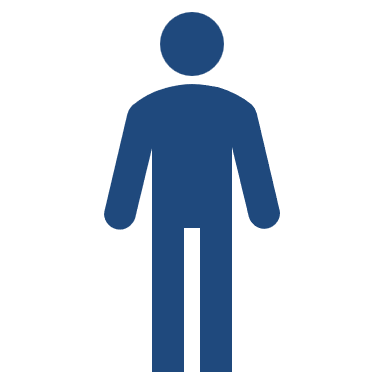 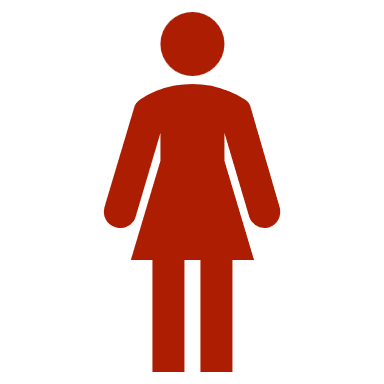 Άνδρες
Γυναίκες
41
Σε ποια θέση της κλίμακας βρίσκεται το συνολικό μηνιαίο οικογενειακό εισόδημα 
του νοικοκυριού σας;
42
Οικογενειακή κατάσταση:
43
Σε ποια Περιφέρεια της χώρας κατοικείτε;
44